Princípios de Projeto

Prof. Eduardo Campos (CEFET-MG)
Slides do prof. Marco Tulio Valente do DCC/UFMG
O que vamos estudar?
Propriedades de "bons projetos" de software
Integridade Conceitual
Ocultamento de Informação
Coesão 
Acoplamento
2
Integridade Conceitual
3
Integridade Conceitual
Funcionalidades de um sistema devem ser coerentes
Sistema não pode ser um "amontoado" de funcionalidades sem nenhuma coerência ou consistência
4
Exemplos
Botão "sair" é idêntico em todas as telas
Se um sistema usa tabelas para apresentar resultados, todas as tabelas têm o mesmo leiaute
Todos os resultados são mostrados com 2 casas decimais
5
Integridade Conceitual vale também para o projeto e código de um sistema
6
Exemplos (em nível de projeto/código)
Todas as variáveis seguem o mesmo padrão de nomes
contra-exemplo: nota_total vs notaMedia
Todas as páginas usam o mesmo framework (mesma versão) 
Se um problema é resolvido com uma estrutura de dados X, todos os problemas parecidos também usam X
7
Integridade Conceitual = coerência e padronização de funcionalidades, projeto e implementação
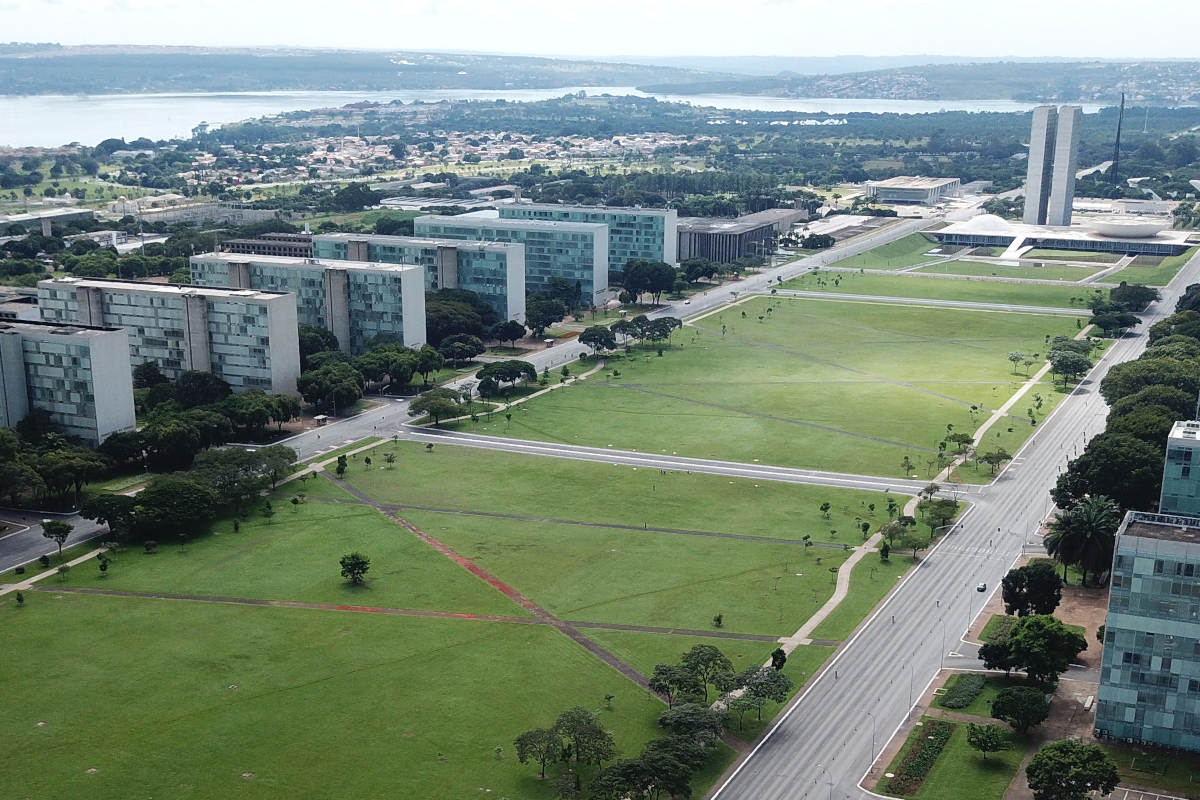 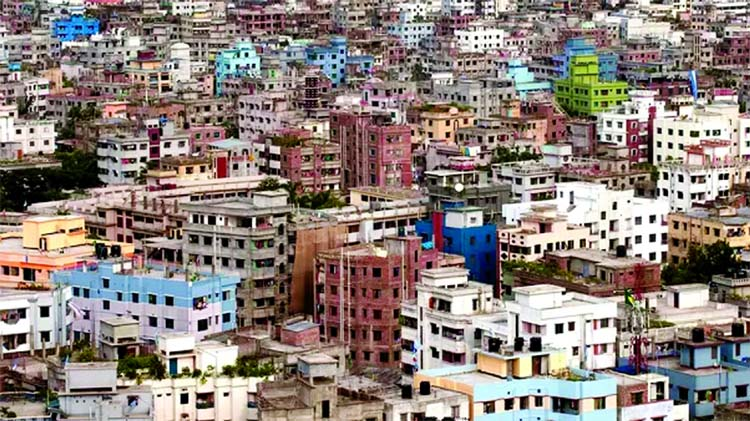 Exemplo
Contra-Exemplo
8
Integridade conceitual é a consideração mais importante no projeto de sistemas -- Fred Brooks
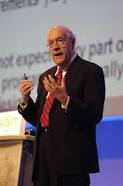 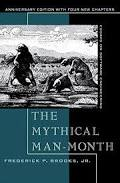 9
Motivo: integridade conceitual facilita uso e entendimento de um sistema
10
Ocultamento de Informação 
(Information Hiding)
11
Origem do conceito (David Parnas, 1972)
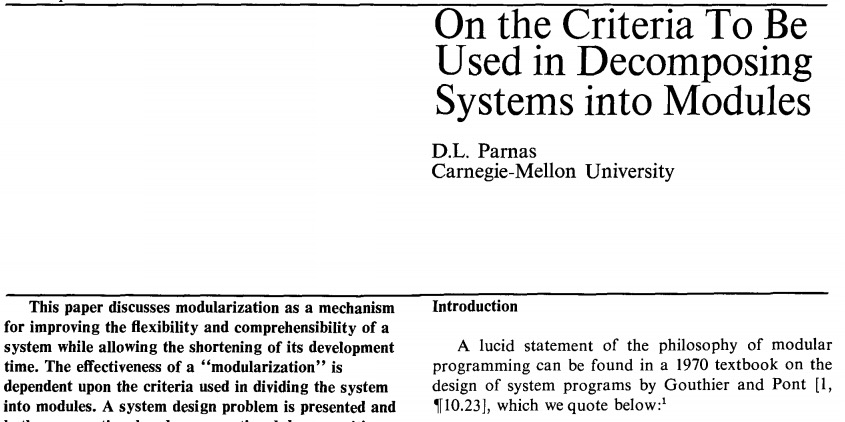 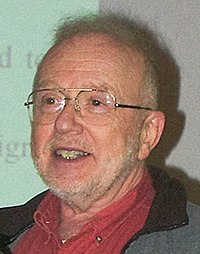 12
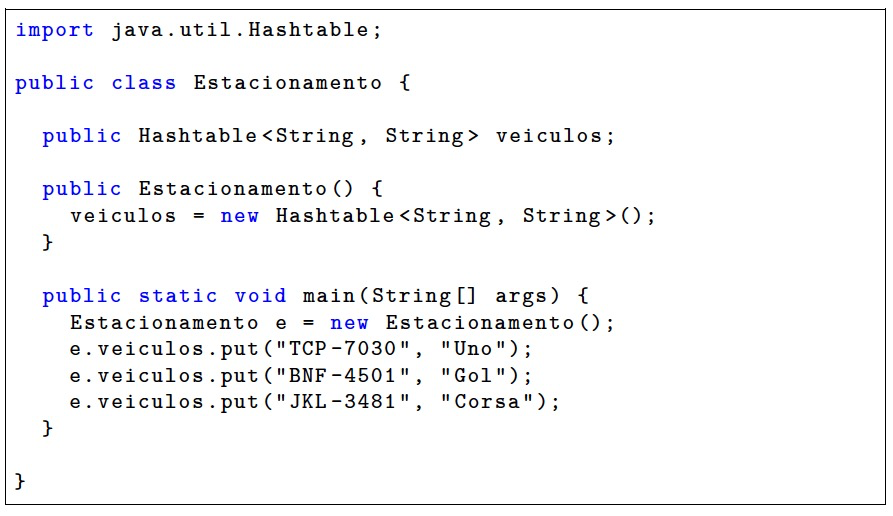 13
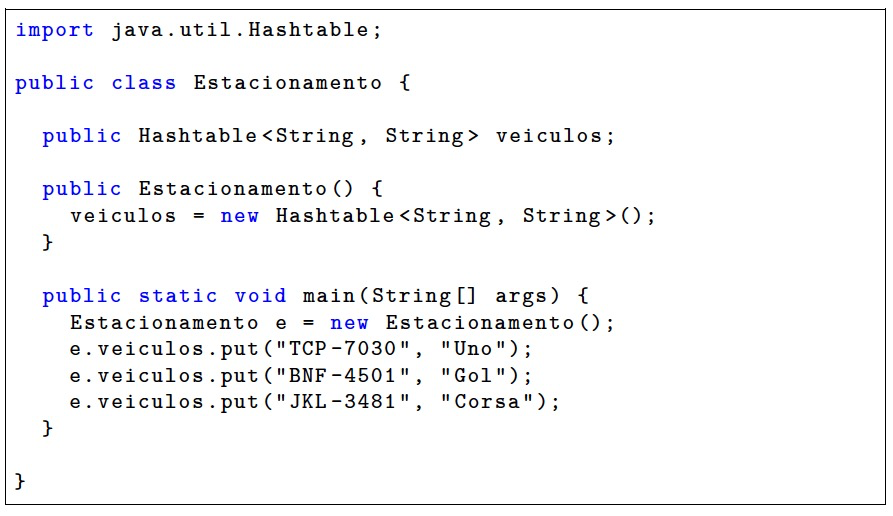 placa
modelo
14
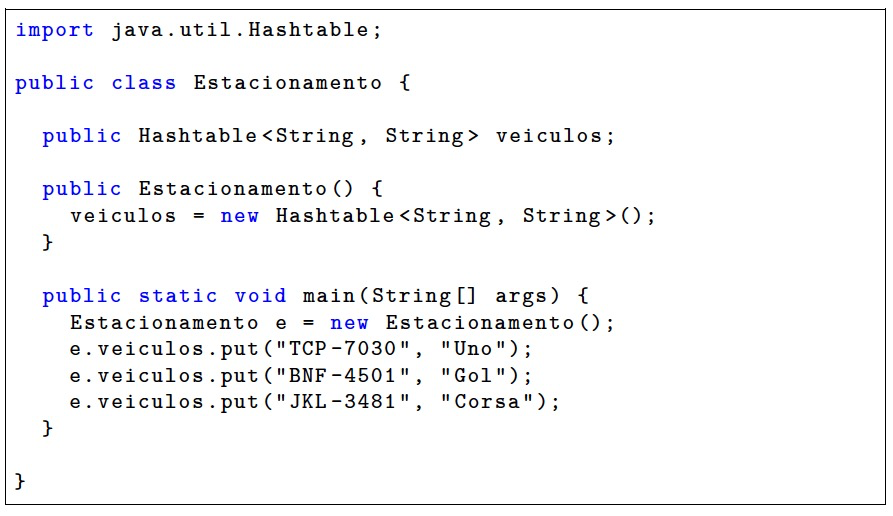 Construtora, cria a
Hashtable
15
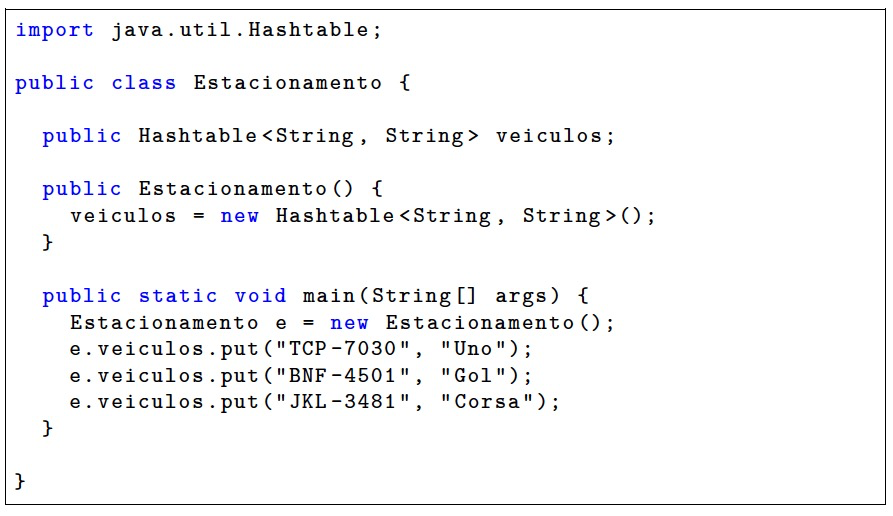 Problema: clientes precisam manipular uma estrutura de dados interna da classe, para estacionar um veículo
16
Problema
Classes precisam de um pouco de "privacidade"
Até para evoluir de forma independente dos clientes
Código anterior: clientes manipulam a hashtable
Comparação: clientes não podem entrar na cabine do estacionamento e eles mesmo anotar os dados do seu carro no "livro" do estacionamento
17
Agora uma versão com ocultamento de informação
18
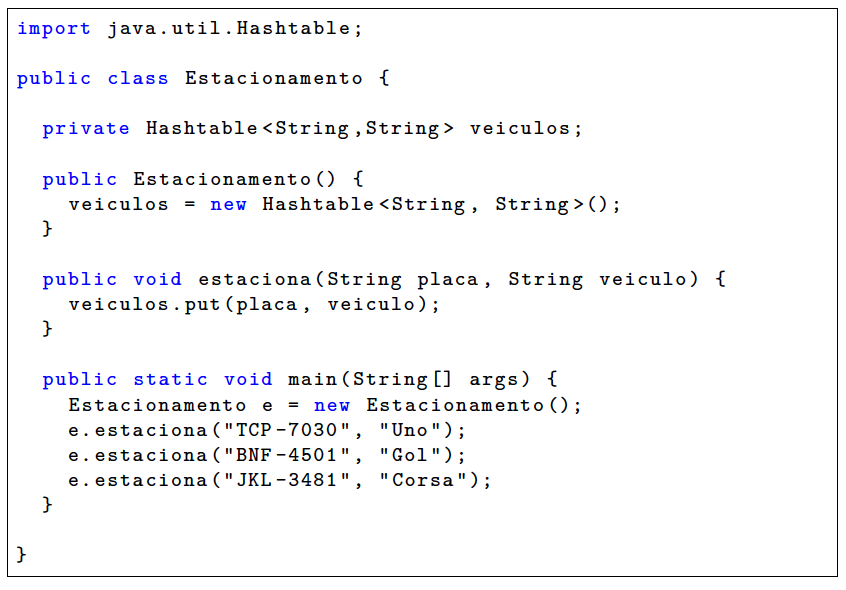 1
19
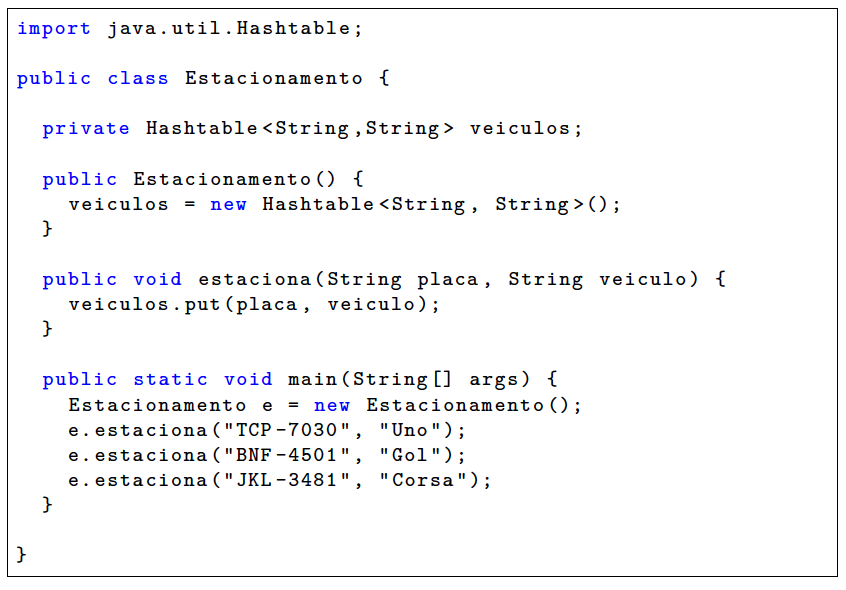 2
20
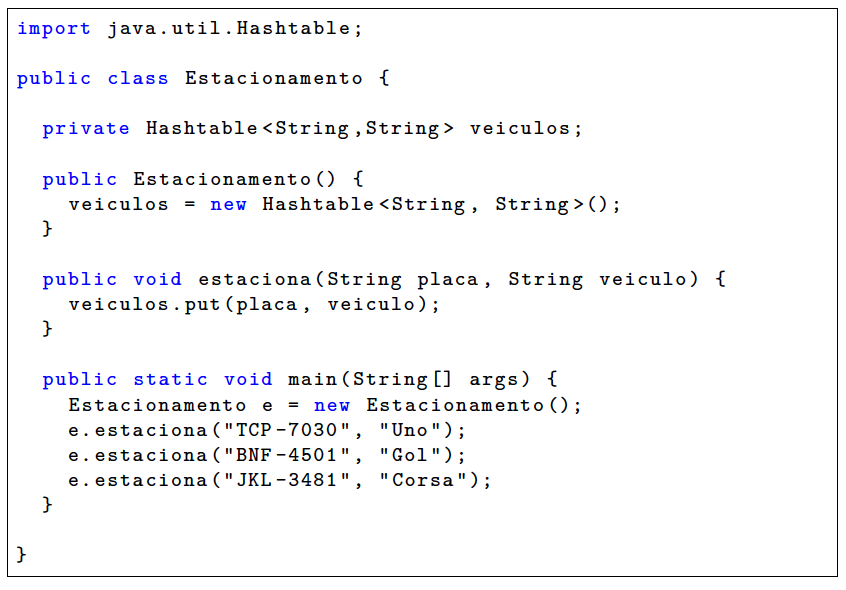 3
Resultado: classe Estacionamento fica livre para alterar 
                  a sua estrutura de dados interna
21
Ocultamento de Informação
Classes devem ocultar detalhes internos de sua implementação (usando modificador private)
Principalmente aqueles sujeitos a mudanças
Adicionalmente, interface da classe deve ser estável
Interface = conjunto de métodos públicos de uma classe
22
Coesão
23
Coesão
Uma classe deve ter uma única função, isto é, oferecer um único serviço
Vale também para outras unidades: funções, métodos, pacotes, etc.
24
Contra-exemplo 1
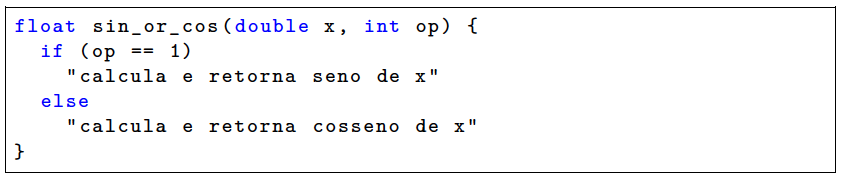 25
Contra-exemplo 1
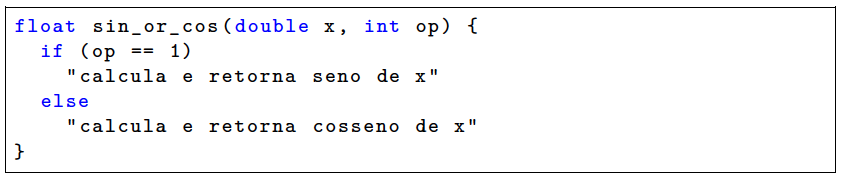 Deveria ser quebrada em duas funções: sin e cos
26
Contra-exemplo 2
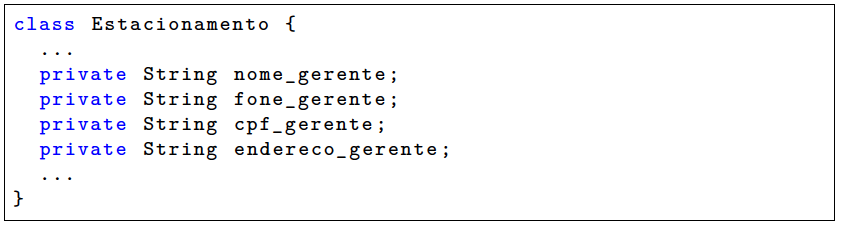 27
Contra-exemplo 2
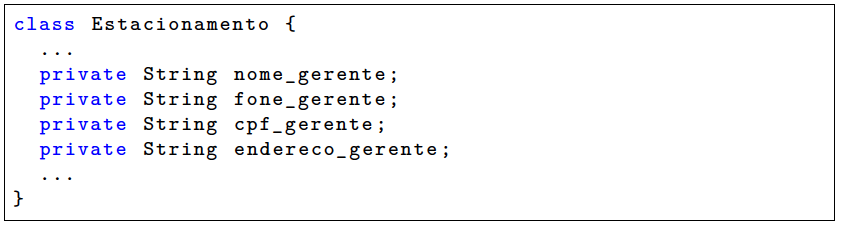 Deveria ser quebrada em duas classes: Estacionamento e Gerente
28
Exemplo
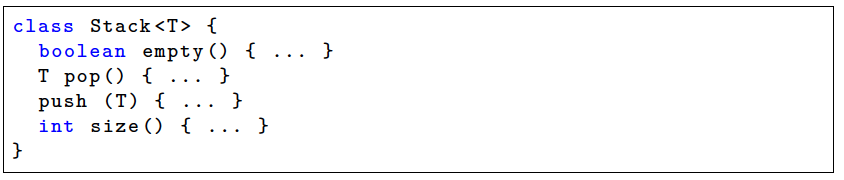 Todos esses métodos manipulam os elementos da Pilha
29
Acoplamento
30
Acoplamento
Nenhuma classe é uma ilha ...
Classes dependem uma das outras (chamam métodos de outras classes, estendem outras classes, etc)
A questão principal é a qualidade desse acoplamento
Dois tipos:
Acoplamento aceitável ("bom")
Acoplamento ruim
31
Acoplamento Aceitável
Classe A depende de uma classe B:
Mas a classe B possui uma interface estável
Classe A somente chama métodos da interface de B
32
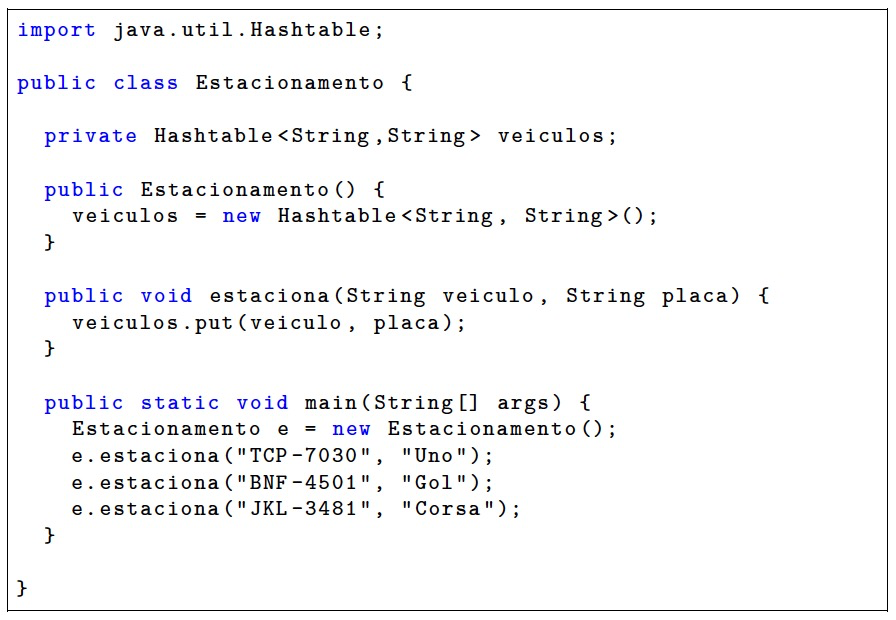 Classe Estacionamento depende (está 
acoplada)  à classe Hashtable, mas 
esse acoplamento é aceitável
33
Acoplamento Ruim
Classe A depende de uma classe B:
Mas interface da classe B é instável
Ou então a dependência não ocorre via interface de B
34
Como uma classe A pode depender de uma classe B sem ser via a interface de B?
35
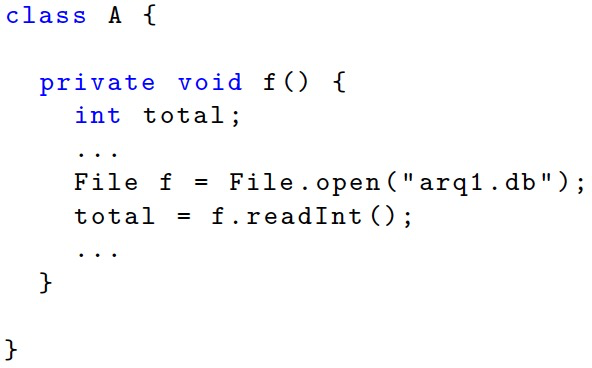 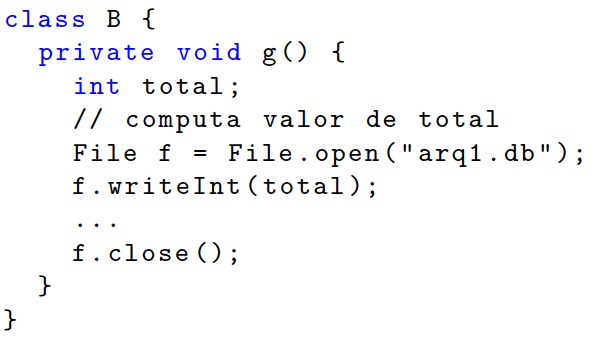 B
A
grava
lê
"arq1.db"
36
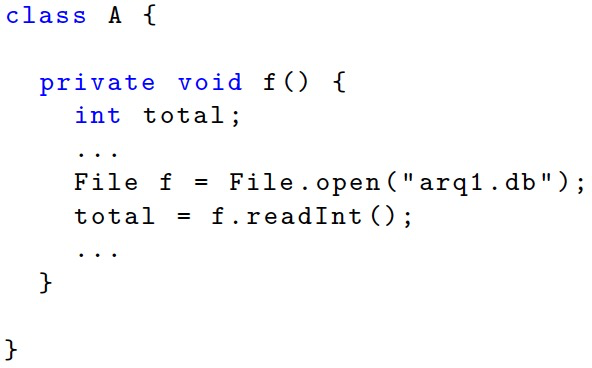 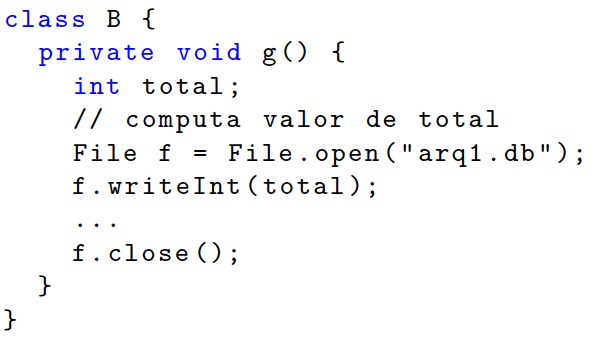 B
A
grava
lê
"arq1.db"
37
Problema
Classe B não sabe que a classe A  é sua "cliente"
Logo, B pode mudar o formato do arquivo  ou mesmo deixar de salvar o dado que é lido por A
B
A
grava
lê
"arq1.db"
38
Tornando acoplamento ruim em bom
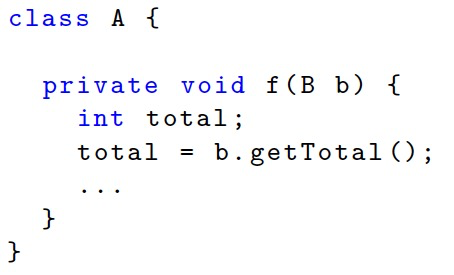 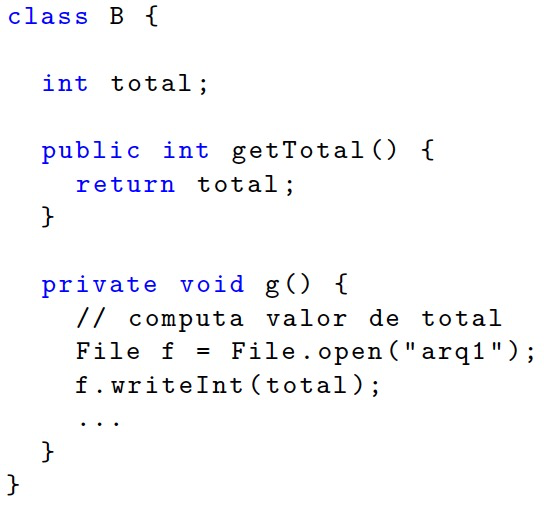 39
Tornando acoplamento ruim em bom
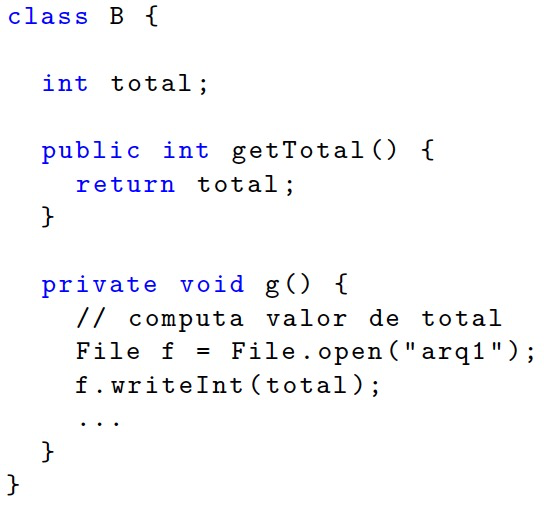 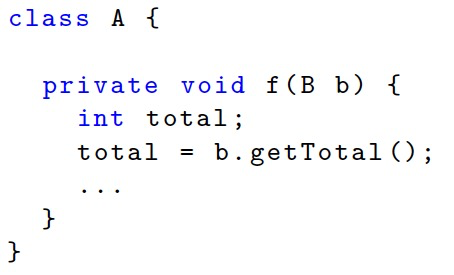 40
Frase muito comum

Maximize a coesão, minimize o acoplamento
Mas cuidado: minimize (ou elimine) 
principalmente o acoplamento ruim
41
Bibliografia
Marco Tulio Valente. Engenharia de Software Moderna: Princípios e Práticas para Desenvolvimento de Software com Produtividade. Leanpub, 2020.
Cap. 5: Princípios de Projeto
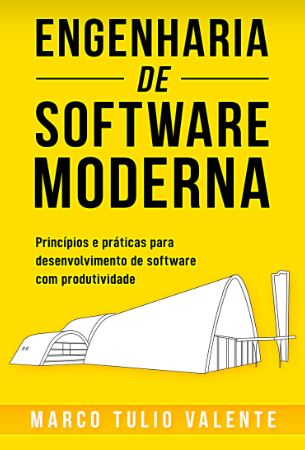 42